2020 YILI OCAK- ARALIK BİLGİ İŞLEM SÜRECİYGG SUNUMU21/01/2021
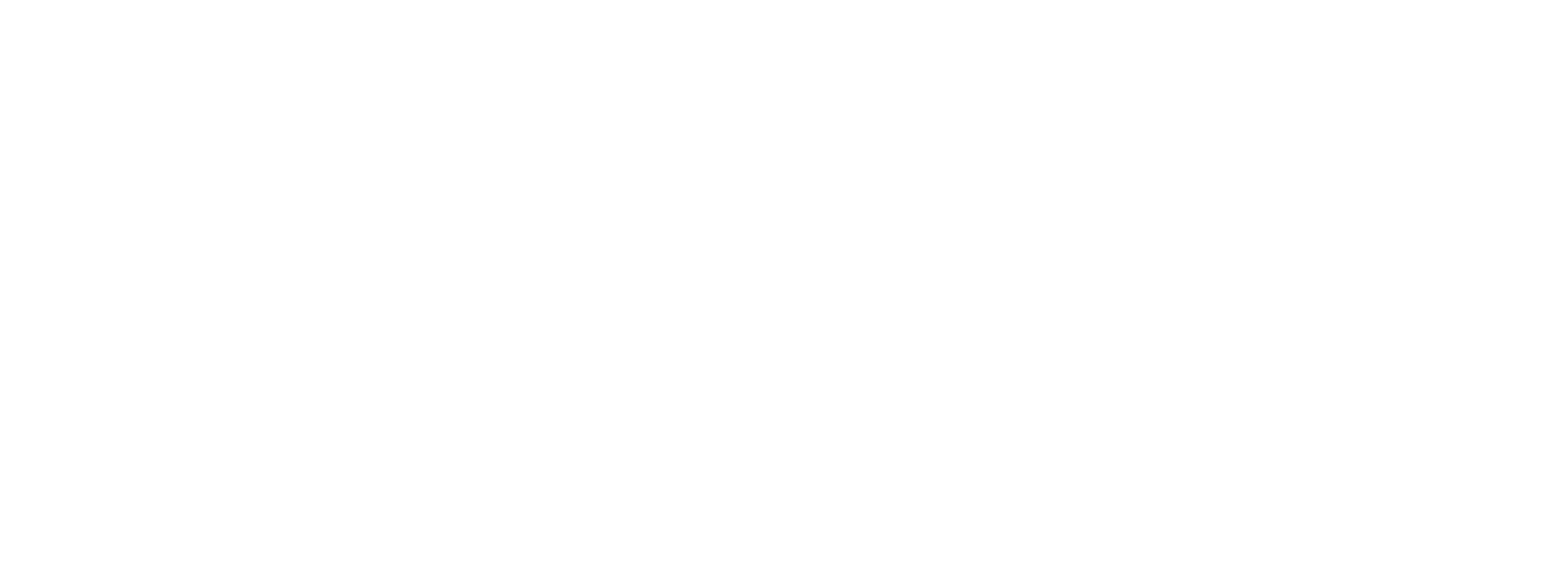 SWOT ANALİZİ
SWOT ANALİZİ
SWOT ANALİZİ
SWOT ANALİZİ
PAYDAŞ BEKLENTİLERİ
6
PAYDAŞ BEKLENTİLERİ
SÜREÇ PERFORMANS GÖSTERGELERİ (SPİK )
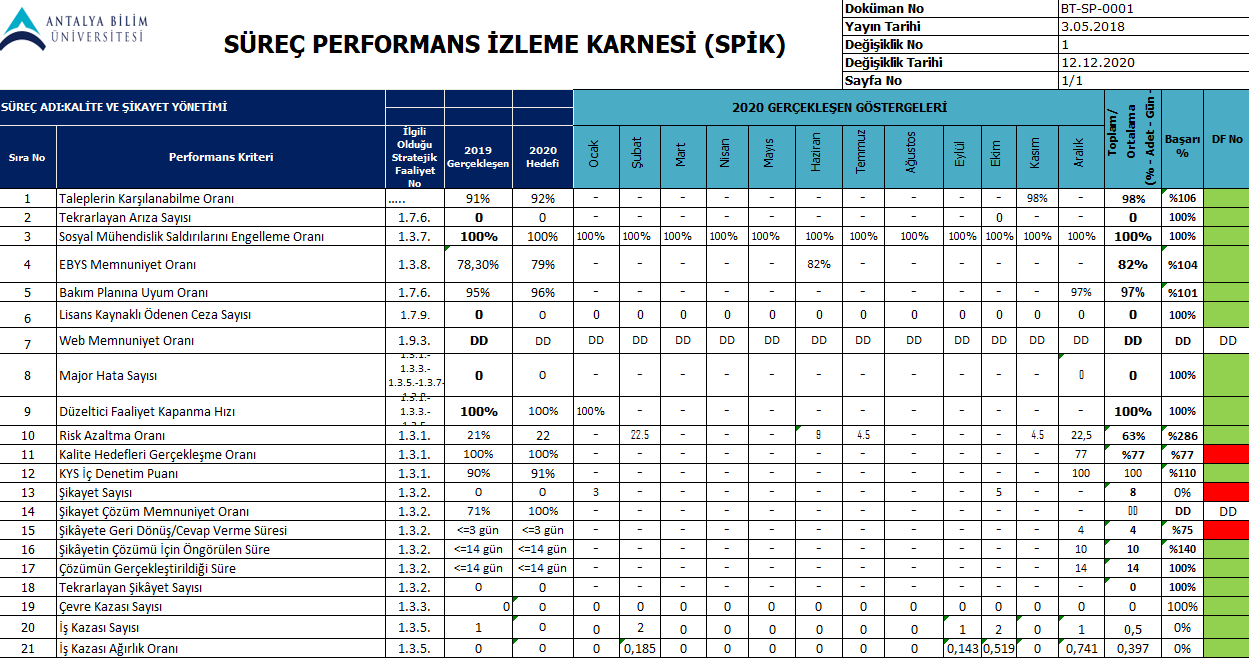 SÜREÇ PERFORMANS GÖSTERGELERİ (SPİK )
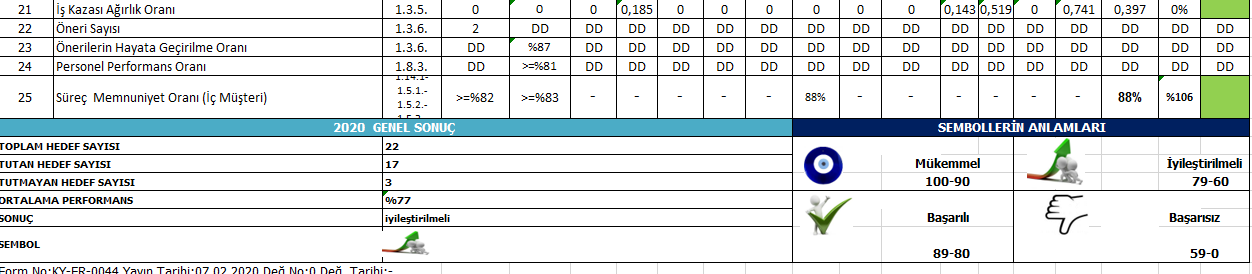 KALİTE FAALİYET PLANLARI
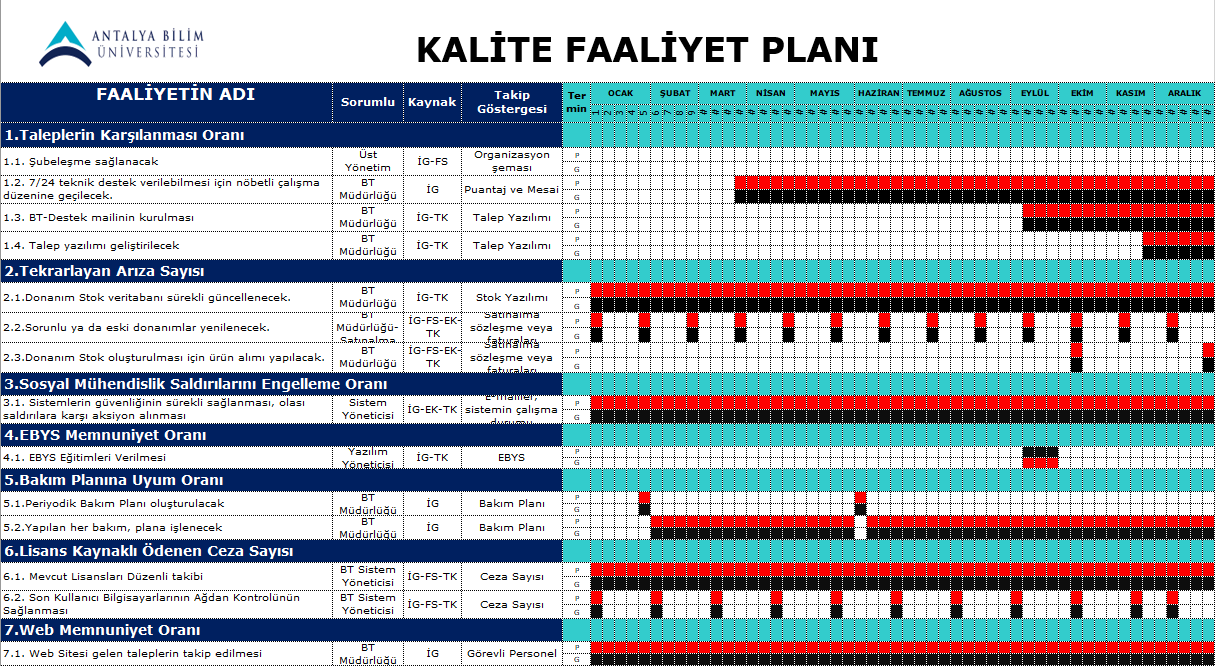 KALİTE FAALİYET PLANLARI
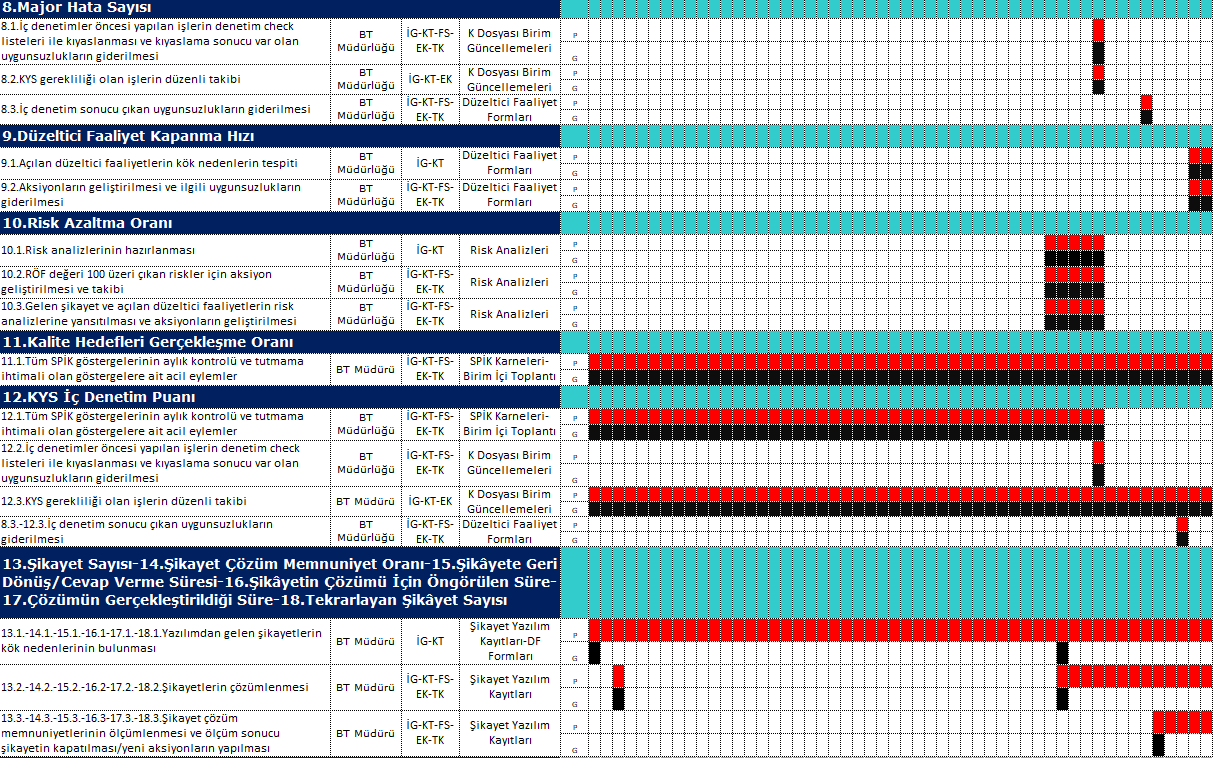 11
KALİTE FAALİYET PLANLARI
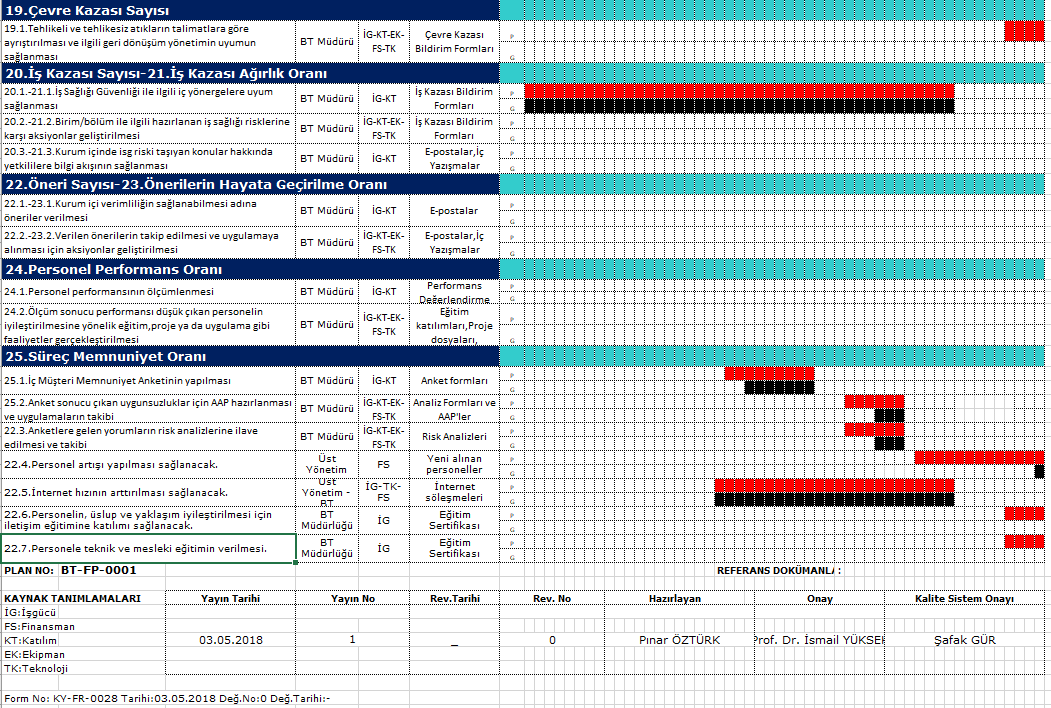 RİSK ANALİZİ
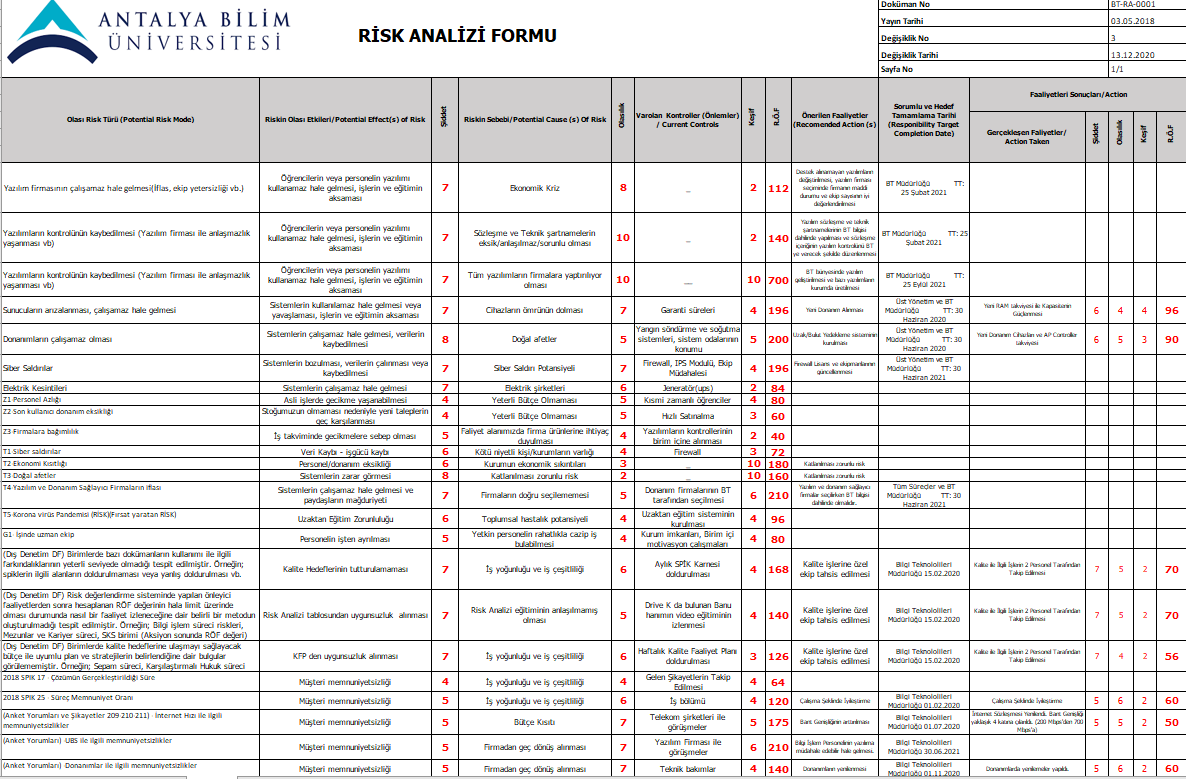 RİSK ANALİZİ
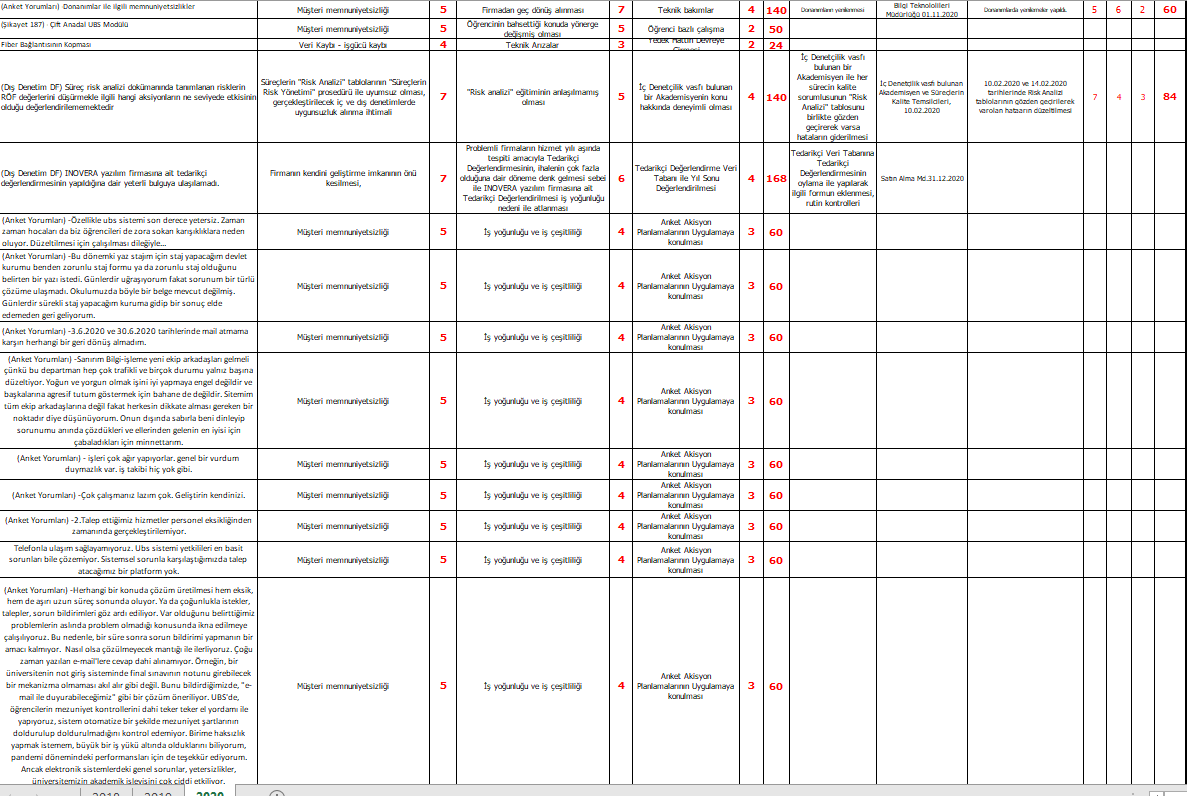 RİSK ANALİZİ
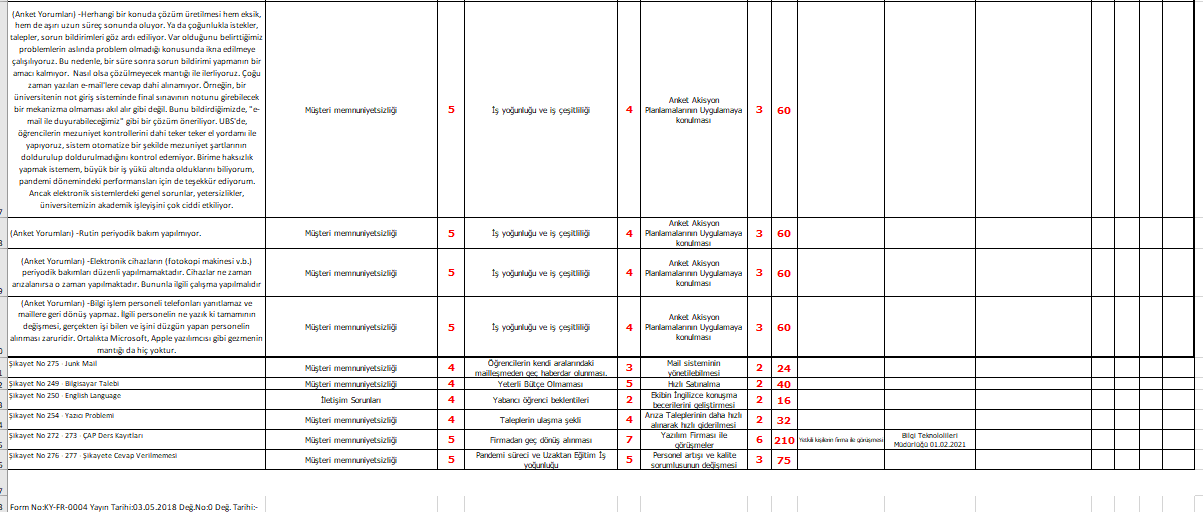 MEMNUNİYET ÖLÇÜM SONUÇLARI
DÜZELTİCİ FAALİYETLER
2020 Yılına ait Düzenleyici Faaliyet Bulunmamaktadır.
GELEN ŞİKAYETLER VE SONUÇLARI
İÇ DENETİMLER
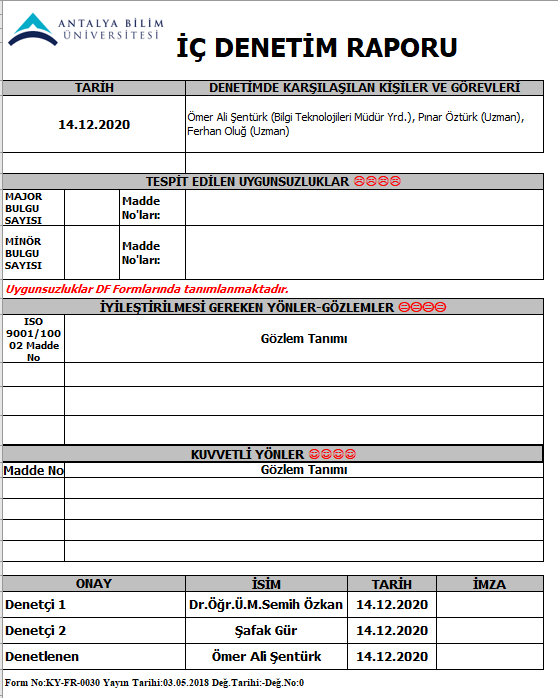 DEĞİŞİKLİKLERİN YÖNETİMİ
Sürecimizde herhangi bir değişiklik olmamıştır.
KAYNAK İHTİYACI
İnsan Kaynağı Eksikliği (3 yerleşke, artan bölüm ve öğrenci sayısı)
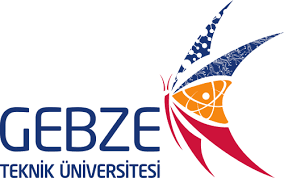 SÜREKLİ İYİLEŞTİRME ÖNERİLERİ
1- Bilişim Altyapısına Yatırım

Sunucu, Depolama ve Ağ teknolojilerinin gün geçtikçe ömürlerini doldurması ve yeni teknolojilerin gelmesi söz konusudur. Günümüz teknolojisine ayak uydurmamız ve bilgi sistemlerimizin kesintisiz sürdürülebilmesi için Üniversitemiz Bilişim Kaynaklarının sürekli iyileştirilmesi gerekmektedir. 

2- Teknoloji Eğitim ve Sertifikasyonlarına Katılım Sağlamak

Personelimizin gelişen teknolojilere ayak uydurması için teknoloji üreticilerinin eğitimlerine ( Bulut, Sanallaştırma, Depolama, Ağ ve Güvenlik) katılım sağlaması gerekmektedir.